Grška znanost, filozofija in olimpijske igre
Predstavitvena naloga pri predmetu zgodovina
1
Grška znanost, filozofija in olimpijske igre
znanost
Veje znanosti
matematika
fizika in astronomija
medicina
Hipokrat
sprva Asklepijeva svetišča
Hipokratova načela temeljila na telesnih tekočinah
Mehanizem z Antikitere
2
Grška znanost, filozofija in olimpijske igre
znanost
Veje znanosti
matematika
fizika in astronomija
medicina
Hipokrat
sprva Asklepijeva svetišča
Hipokratova načela temeljila na telesnih tekočinah
Mehanizem z Antikitere
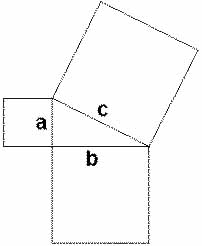 3
Grška znanost, filozofija in olimpijske igre
znanost
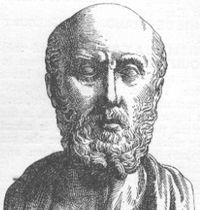 Veje znanosti
matematika
fizika in astronomija
medicina
Hipokrat
sprva Asklepijeva svetišča
Hipokratova načela temeljila na telesnih sokovih
Mehanizem z Antikitere
4
Grška znanost, filozofija in olimpijske igre
znanost
Veje znanosti
matematika
fizika in astronomija
medicina
Hipokrat
sprva Asklepijeva svetišča
Hipokratova načela temeljila na telesnih tekočinah
Mehanizem z Antikitere
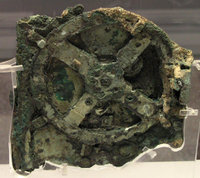 5
Grška znanost, filozofija in olimpijske igre
olimpijske igre
olimpijske igre so združevale Grke
imenovali tudi panhelenske igre
sklenjena premirja v času iger
olimpijske igre na začetku niso bile edine
pitijske igre
istmijske igre
nemejske igre
olimpijske igre
olimpijske discipline
sprva le tek
peteroboj
olimpijski objekti
6
Grška znanost, filozofija in olimpijske igre
olimpijske igre
olimpijske igre so združevale Grke
imenovali tudi panhelenske igre
sklenjena premirja v času iger
olimpijske igre na začetku niso bile edine
pitijske igre
istmijske igre
nemejske igre
olimpijske igre
olimpijske discipline
sprva le tek
peteroboj
olimpijski objekti
7
Grška znanost, filozofija in olimpijske igre
olimpijske igre
olimpijske igre so združevale Grke
imenovali tudi panhelenske igre
sklenjena premirja v času iger
olimpijske igre na začetku niso bile edine
pitijske igre
istmijske igre
nemejske igre
olimpijske igre
olimpijske discipline
sprva le tek
peteroboj
olimpijski objekti
8
Grška znanost, filozofija in olimpijske igre
olimpijske igre
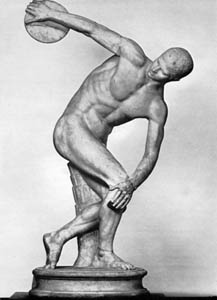 olimpijske igre so združevale Grke
imenovali tudi panhelenske igre
sklenjena premirja v času iger
olimpijske igre na začetku niso bile edine
pitijske igre
istmijske igre
nemejske igre
olimpijske igre
olimpijske discipline
sprva le tek
peteroboj, boks, konjske dirke, tekme z bojnimi vozovi
olimpijski objekti
9
Grška znanost, filozofija in olimpijske igre
olimpijske igre
olimpijske igre so združevale Grke
imenovali tudi panhelenske igre
sklenjena premirja v času iger
olimpijske igre na začetku niso bile edine
pitijske igre
istmijske igre
nemejske igre
olimpijske igre
olimpijske discipline
sprva le tek
peteroboj
olimpijski objekti
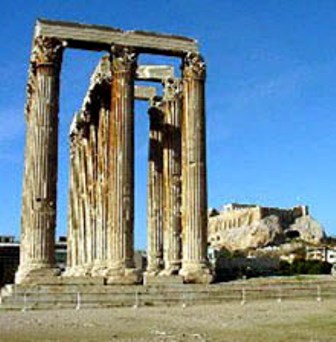 10
Grška znanost, filozofija in olimpijske igre
filozofija
Pitagorejci
vsi odgovori so v številih
Sofisti
vsak naj si izbere svoja načela, vrednote,...
Sokrat
vprašanja naključnim mimoidočim
obsojen na smrt, ni se bal smrti
Platon
Akademija
Teorija idej
Aristotel
šolal Aleksandra Velikega
11
Grška znanost, filozofija in olimpijske igre
filozofija
Pitagorejci
vsi odgovori so v številih
Sofisti
vsak naj si izbere svoja načela, vrednote,...
Sokrat
vprašanja naključnim mimoidočim
obsojen na smrt, ni se bal smrti
Platon
Akademija
Teorija idej
Aristotel
šolal Aleksandra Velikega
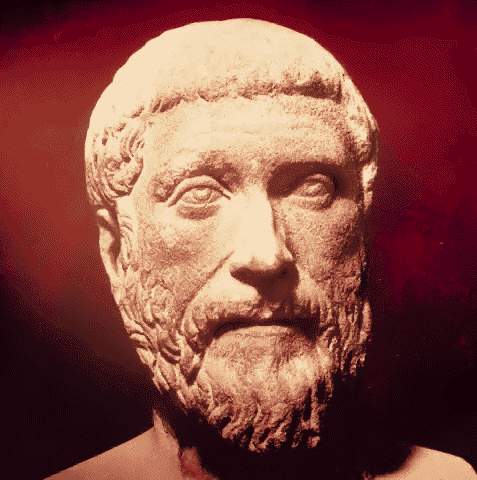 12
Grška znanost, filozofija in olimpijske igre
filozofija
Pitagorejci
vsi odgovori so v številih
Sofisti
vsak naj si izbere svoja načela, vrednote,...
Sokrat
vprašanja naključnim mimoidočim
obsojen na smrt, ni se bal smrti
Platon
Akademija
Teorija idej
Aristotel
šolal Aleksandra Velikega
13
Grška znanost, filozofija in olimpijske igre
filozofija
Pitagorejci
vsi odgovori so v številih
Sofisti
vsak naj si izbere svoja načela, vrednote,...
Sokrat
vprašanja naključnim mimoidočim
obsojen na smrt, ni se bal smrti
Platon
Akademija
Teorija idej
Aristotel
šolal Aleksandra Velikega
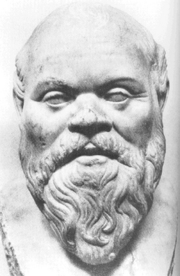 14
Grška znanost, filozofija in olimpijske igre
filozofija
Pitagorejci
vsi odgovori so v številih
Sofisti
vsak naj si izbere svoja načela, vrednote,...
Sokrat
vprašanja naključnim mimoidočim
obsojen na smrt, ni se bal smrti
Platon
Akademija
Teorija idej
Aristotel
šolal Aleksandra Velikega
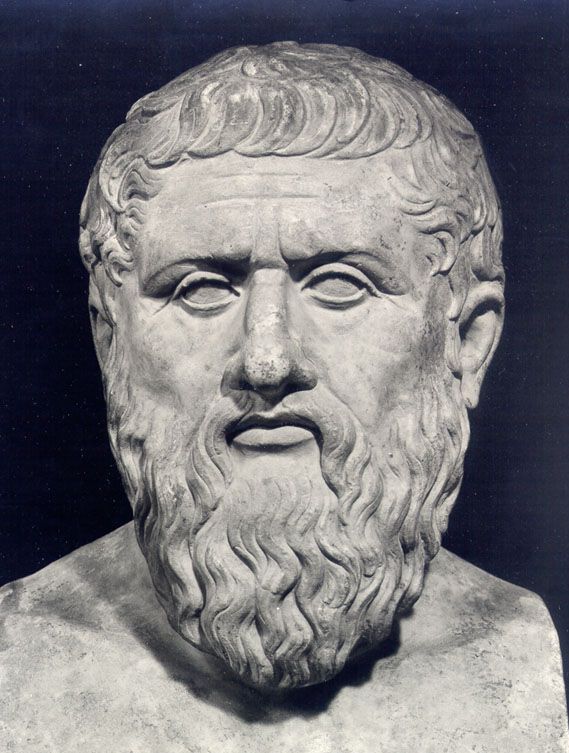 15
Grška znanost, filozofija in olimpijske igre
filozofija
Pitagorejci
vsi odgovori so v številih
Sofisti
vsak naj si izbere svoja načela, vrednote,...
Sokrat
vprašanja naključnim mimoidočim
obsojen na smrt, ni se bal smrti
Platon
Akademija
Teorija idej
Aristotel
šolal Aleksandra Velikega
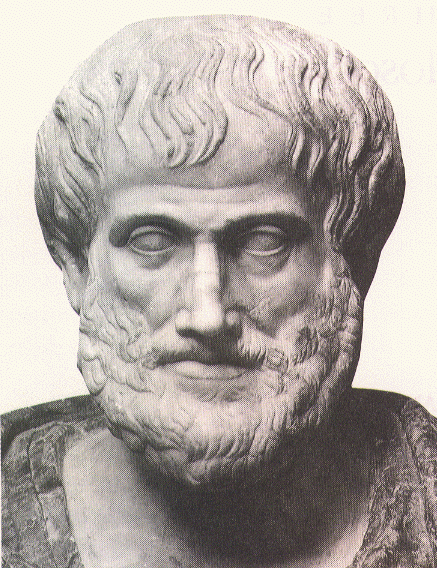 16
Grška znanost, filozofija in olimpijske igre